Великая Отечественная война1941г. – 1945г.
22 июня 1941 года
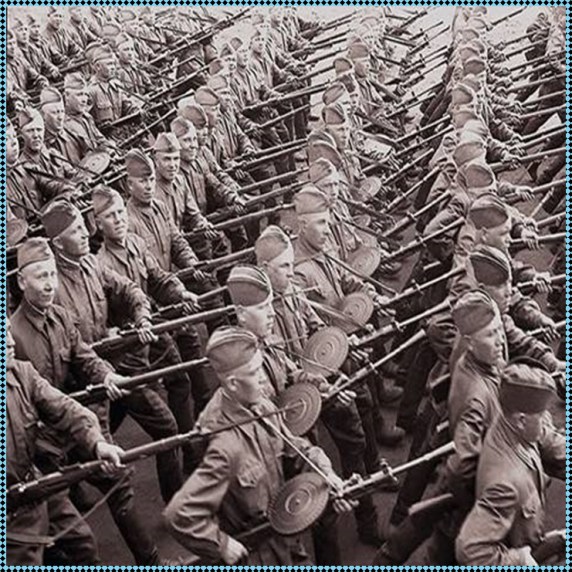 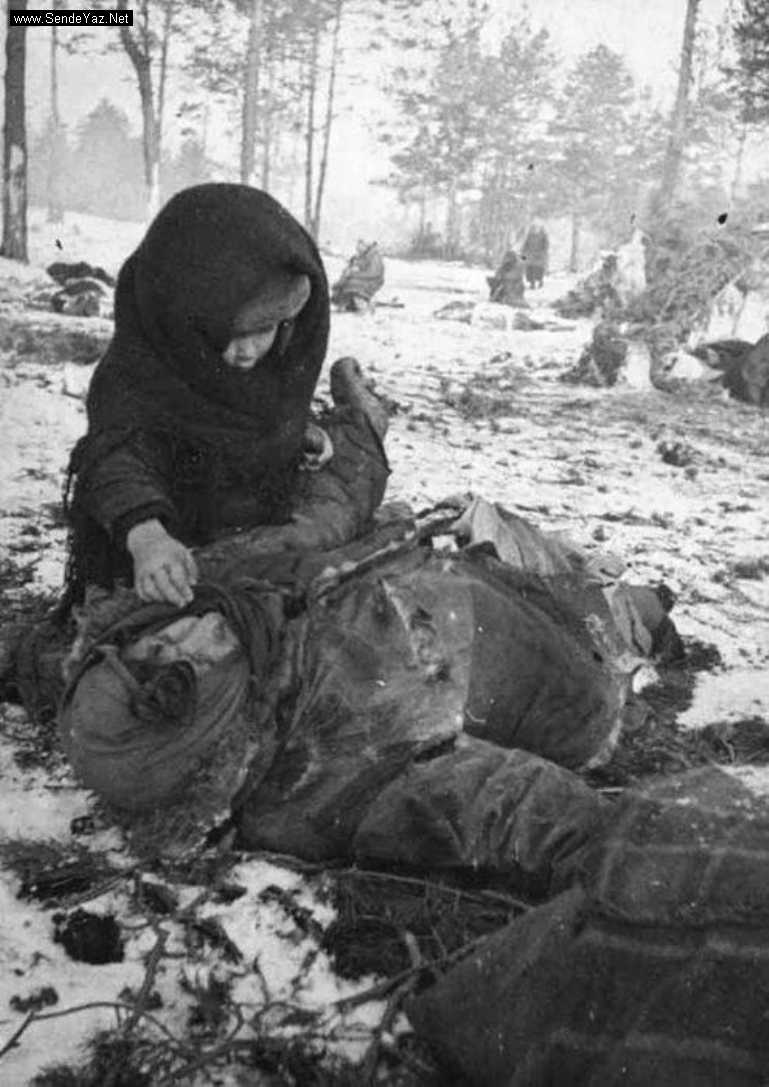 Вокруг гремели взрывы снарядов. Полыхали пожары. Дымились руины разрушенных зданий
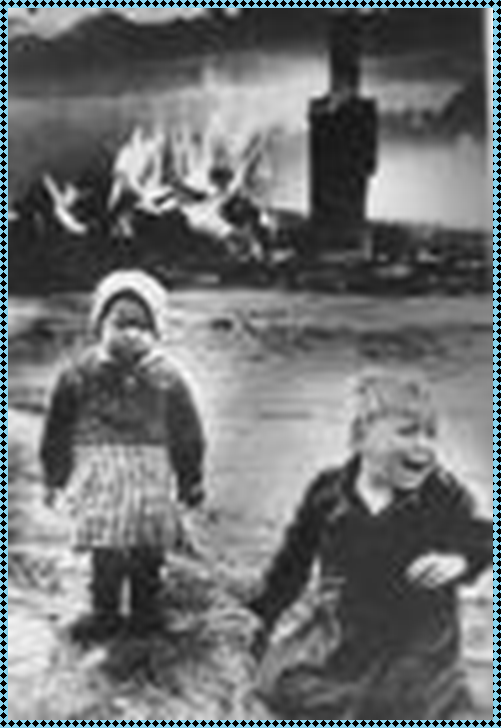 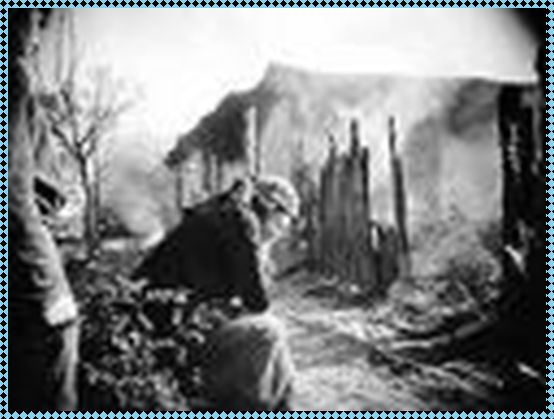 Многие остались без крыши над головой
«Дети войны» остались без детства
Дети воевали на ровне со взрослыми…
Дети - герои
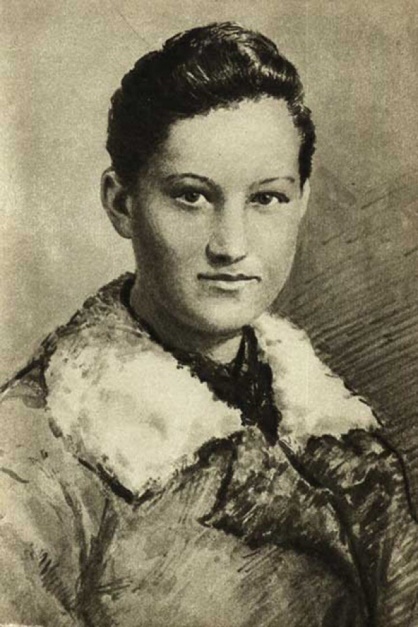 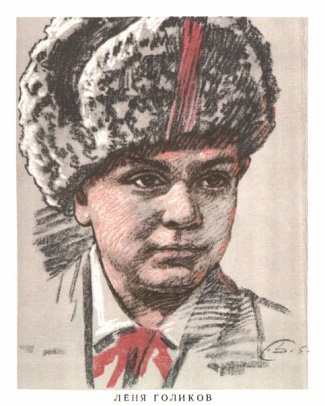 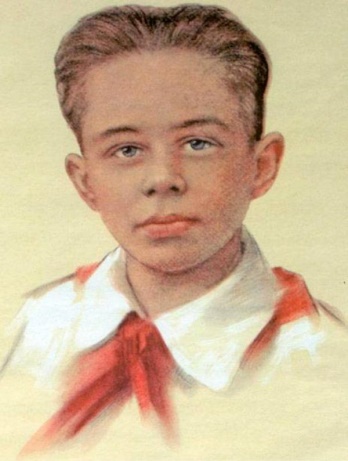 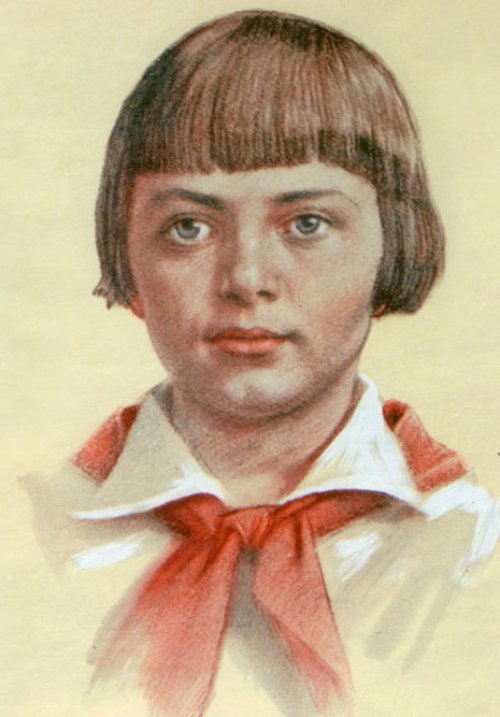 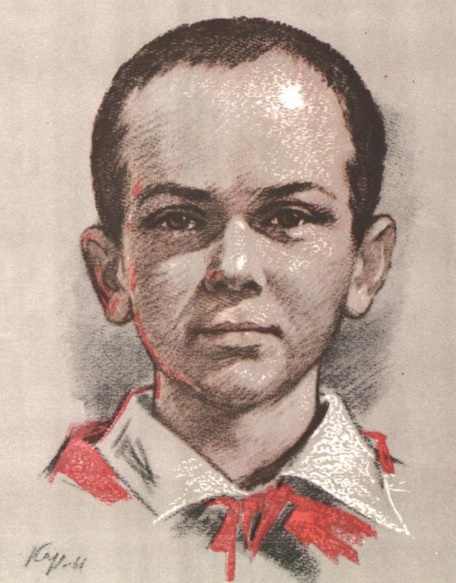 Николай Покидов
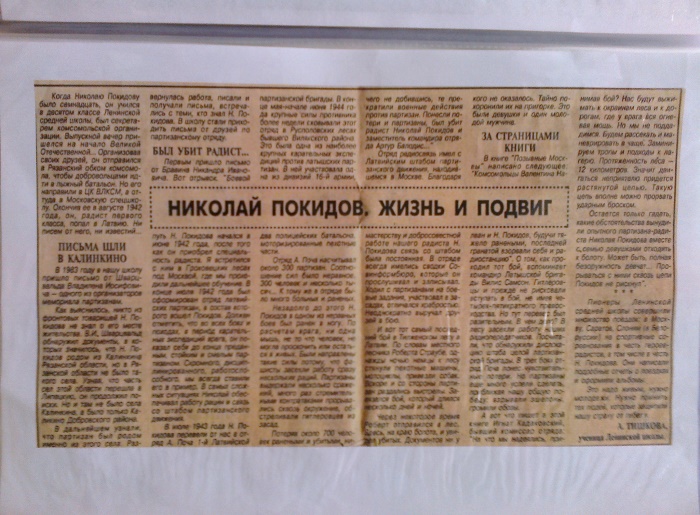 «Дети войны»
«Из воспоминаний детей переживших войну…»
Кирина Валентина Федоровна
Родилась  1941г.
О своем детстве  в военные годы ничего не помнит, но со слов  своей матери, она рассказала: « Был сильный голод. Бабушка приносила картошку , а я старалась ее спрятать, чтоб никто не отобрал. Однажды соседка пригласила нас на ужин, они ведь жили побогаче, держали корову.  И я с жадностью ела из чугунка и звала маму: «Мама, иди и ты поешь, тут  еще много еды», а мама сидела скромно в уголочке.»
Заключаева Анна Никитична
Родилась 14 октября 1943г. 
«Военных действий в нашем селе не было, но во второй половине села держали пленных немцев, и даже где-то в посадках сохранилась могила одного немца. 
А когда бомбили Елец было очень страшно от доносившихся взрывов и гула пролетавших мимо военных самолетов.»
Кузнецова Наталия Ивановна
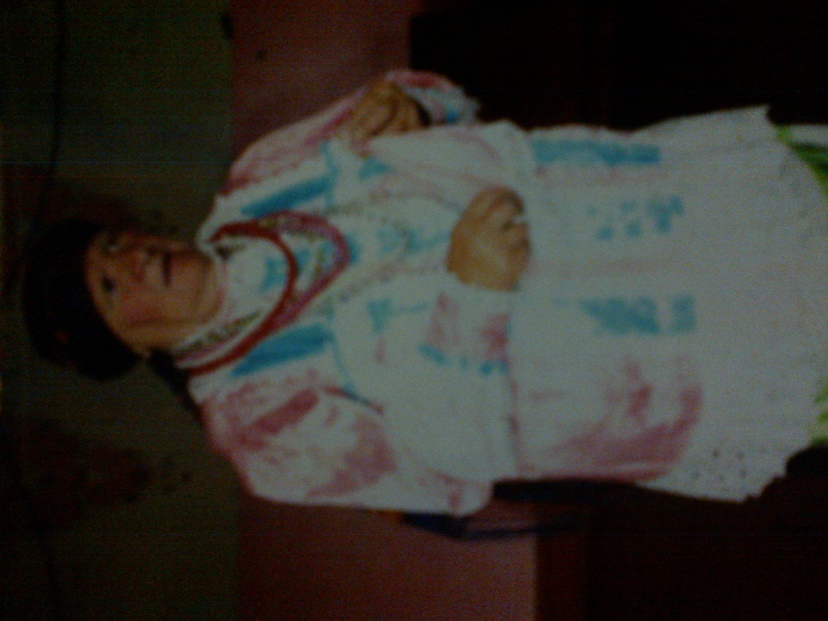 Родилась 29 мая 1935г.

«Не пода леку от нашей улицы была стоянка наших советских солдат. Электричества не было, зажигали лампы. А когда летел немец, солдаты стучали нам в окошко, чтоб тушили свои огоньки.
Крыши домов были соломенные. Часто в дома пробирались воры, вытаскивая вещи и даже уводили скот со двора, обувая лапти  на копыта животных.»
Хворых Татьяна Васильевна
Родилась 23 июня 1928г.
«Мне было 13. Бригадир взял меня работать в колхоз. Там держали быков. На быках ездили в лесхоз за углем. Есть было нечего и быков кормить нечем было. От истощения животные еле шли и часто погибали. Потом работала в поле, помогала табак сажали. 
Питались гнилушками Тяжело было… »
Пашкова Прасковья Алексеевна
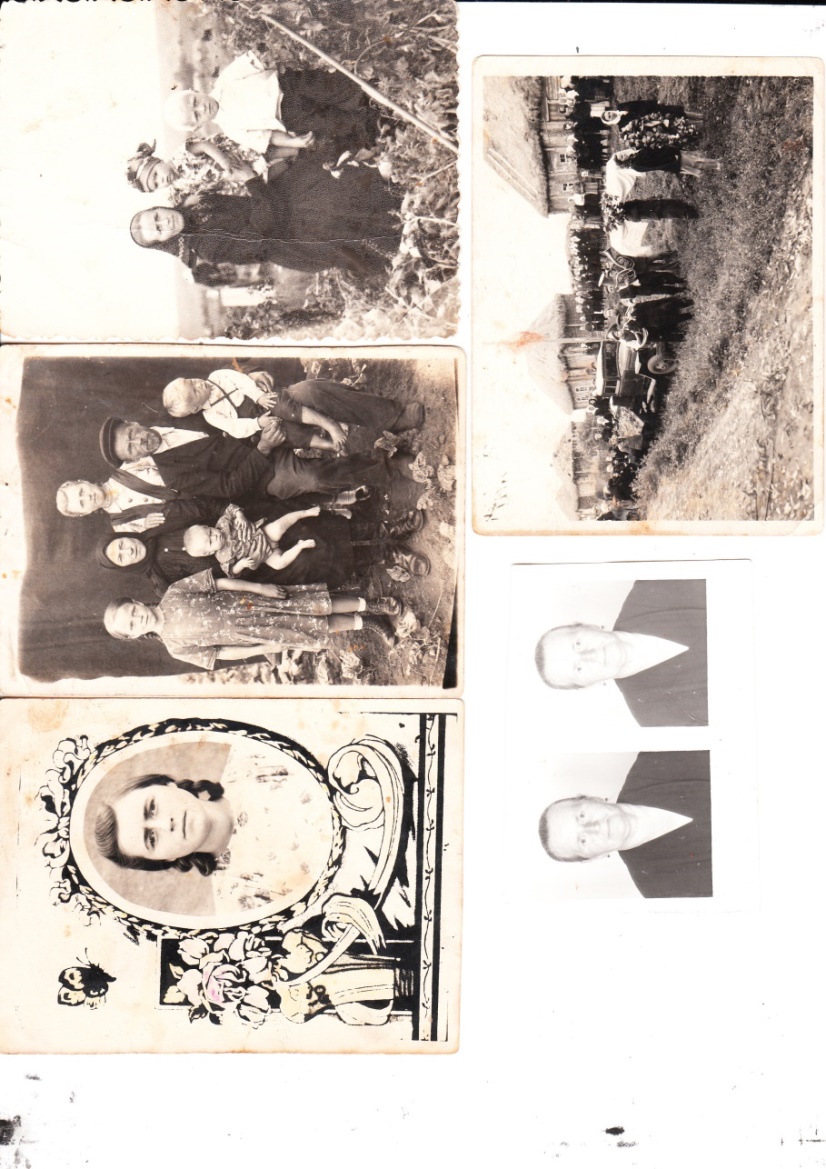 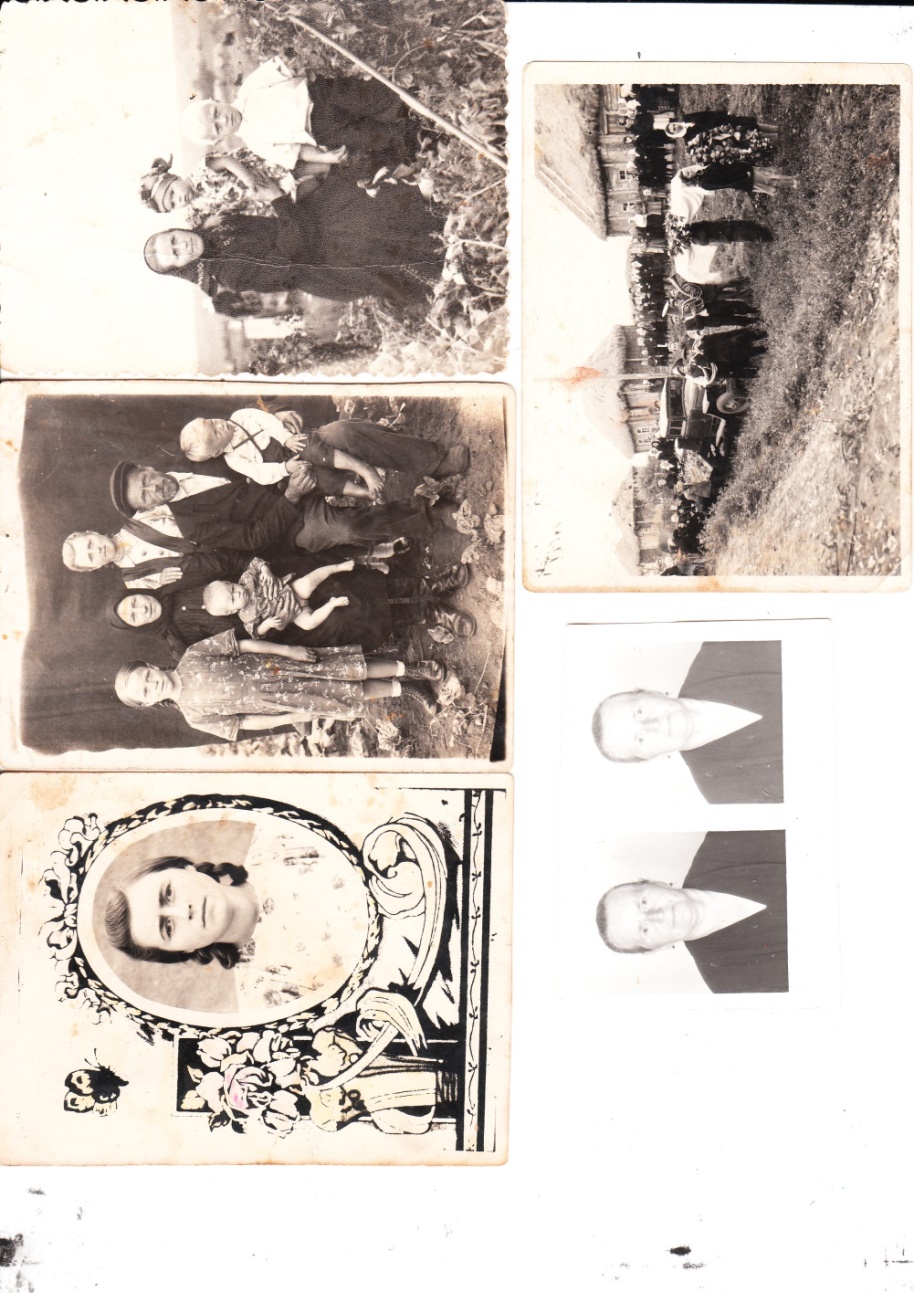 24 марта 1935 г.
«Мне 6 лет было. Папаню забрали на фронт, а мама лежала, нога отрезана у нее была. Нам с братом (9  лет) приходилось самим себе добывать еду.  Собирали гнилушки, на поляне щавель да лебеду рвали, ходили желуди собирали, крутили все через  мельницу и пекли пампушки. На реку ходили. Брат нырял  и ракушки собирал, а я на берегу ждала, переживала плакала, боялась, что утонет. Домой приходили  обваривали, а я прям сырые глотала., а  брат на меня ругался, боялся что я  ему не оставлю.»
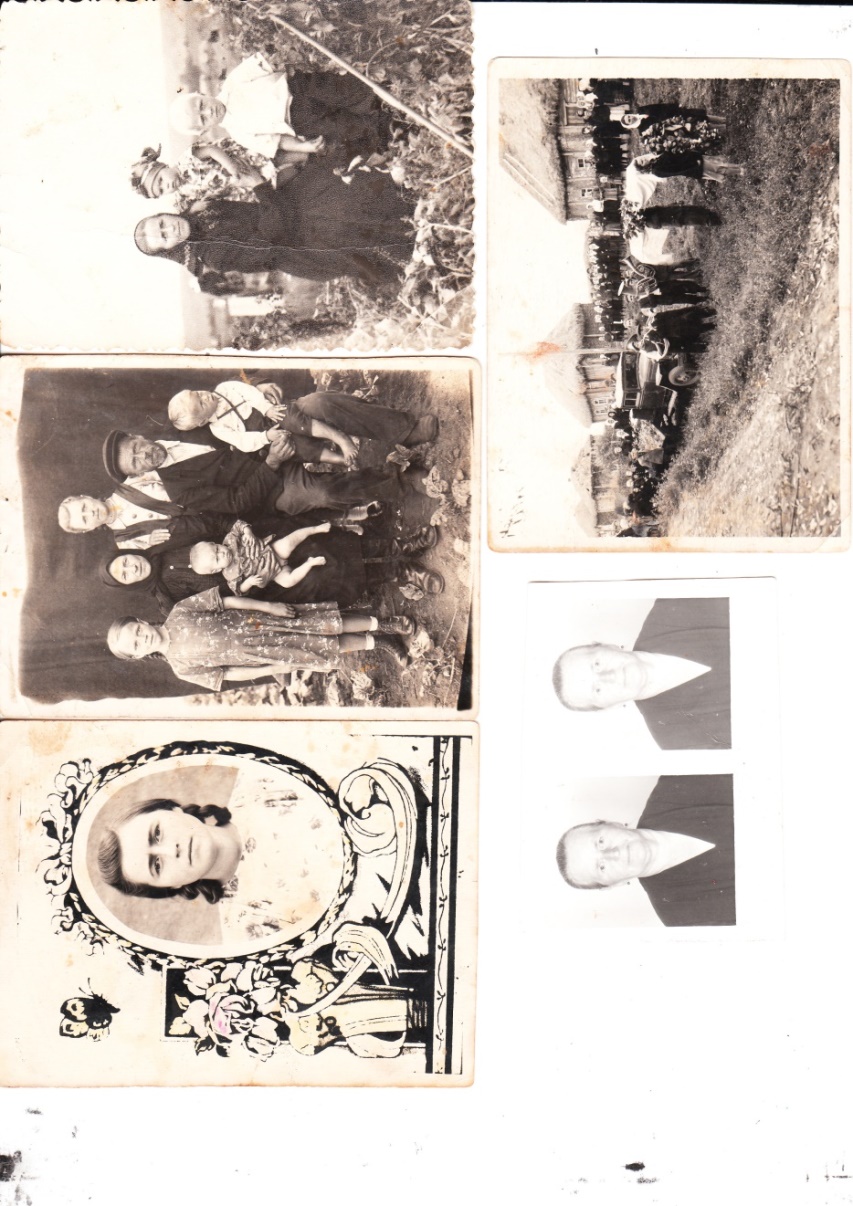 О войне написано не мало…
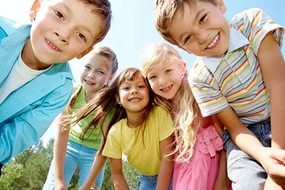